EASY ENGLISHGrade 8
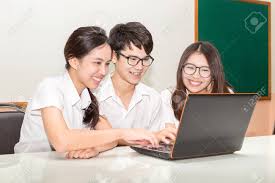 Zonal Education office – Embilipitiya
                                          Prepared by – Ms. D.A.N.Lakmali
                                          R/Emb/ Mulendiyawala M.V.
MOTHER NATUREUnit 04
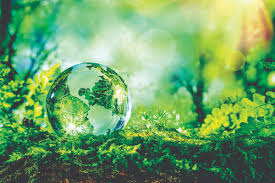 Activity – 4.8
Competency level – 5.4 Reads & responds to simple poems.
Circle the correct answer.
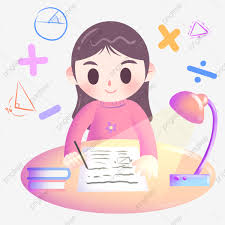 What is the poem about?
        About mother nature.               About students

2. How many lines are there in this poem ?
      43                                         05

3. Find the rhyming words ?
     Train –rain                    see- play

4. Write good things for the world
     Green house & pure clean water
      Acid rain & pollution

5. What is the name of the poet?
     P.J. Grand Band                                    Mother nature
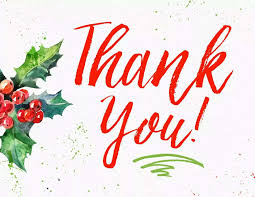